Жағатал ауылдық округінің 2020 жылғы 1 қыркүйекке арналған азаматтық бюджетінің орындалуы
а.Қазақстан, 2020ж.
2020 жылғы 1 қыркүйекке жағдай бойынша Жағатал ауылдық округінің бюджет құрылымы
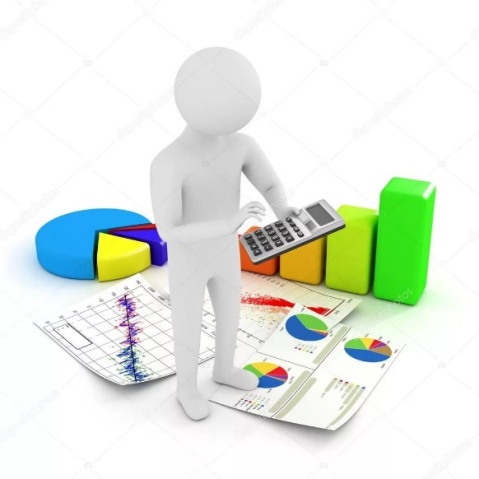 ТҮСІМДЕР
18252,5 млн. теңге
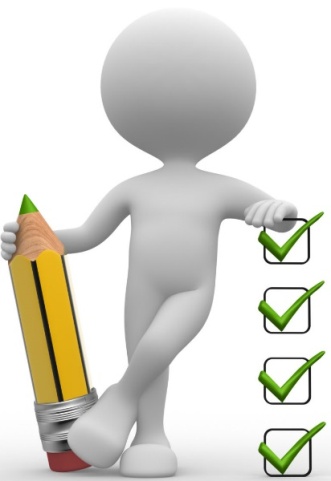 ШЫҒЫНДАР
20156,4 млн. теңге
1
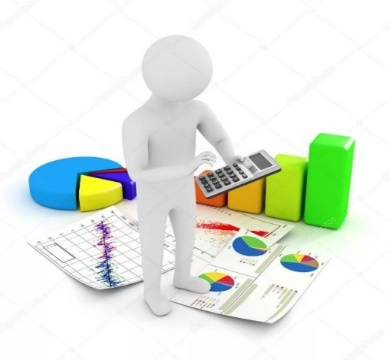 2018-2020 жж. 1 қыркүйекке арналған Жағатал ауылдық округі бюджетінің түсімдер құрылымы, млн.теңге
2
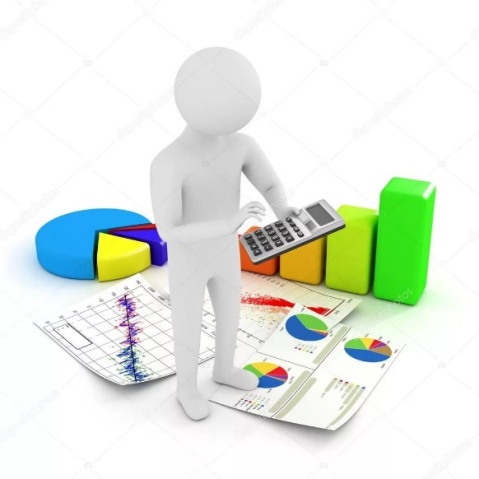 2018 – 2020  жж. 1 қыркүйекке арналған түсімдер динамикасы, мың.теңге
18252, 5
12882,6
11984,0
3
2020 жылғы 1 қыркүйекке арналған салық 
түсімдерінің негізгі түрлері, мың.теңге
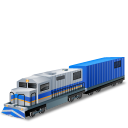 Көлік құралдарына салынатын салық
1492,0 мың.теңге
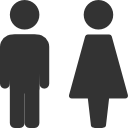 ЖТС
1026,1
мың.теңге
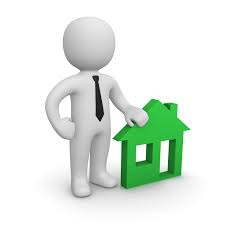 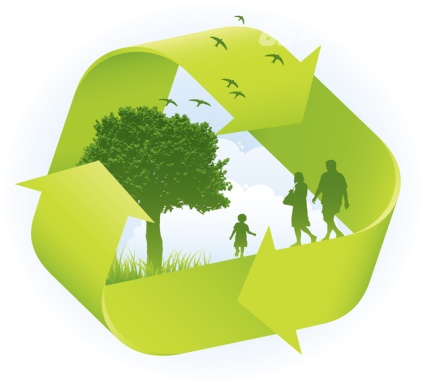 ЕСКЕРТПЕ:
2020 жылғы 1 қыркүйекке арналған салық түсімдерінің барлығы  2671,5 мың.теңге немесе жалпы түсімдерден 102,4 %
мүлік салығы
32,5 мың.теңге
жер салығы
120,7 мың.теңге
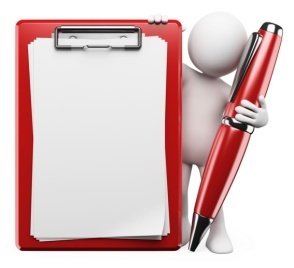 7
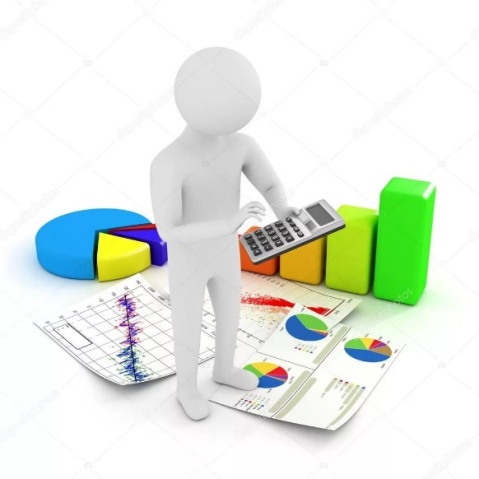 2018 – 2020 жылғы 1 қыркүйекке арналған динамикадағы салық түсімдері, мың. теңге
4
5
2018-2020 жж. 1 қыркүйекке арналған шығындар бойынша бюджетті атқару, мың.теңге